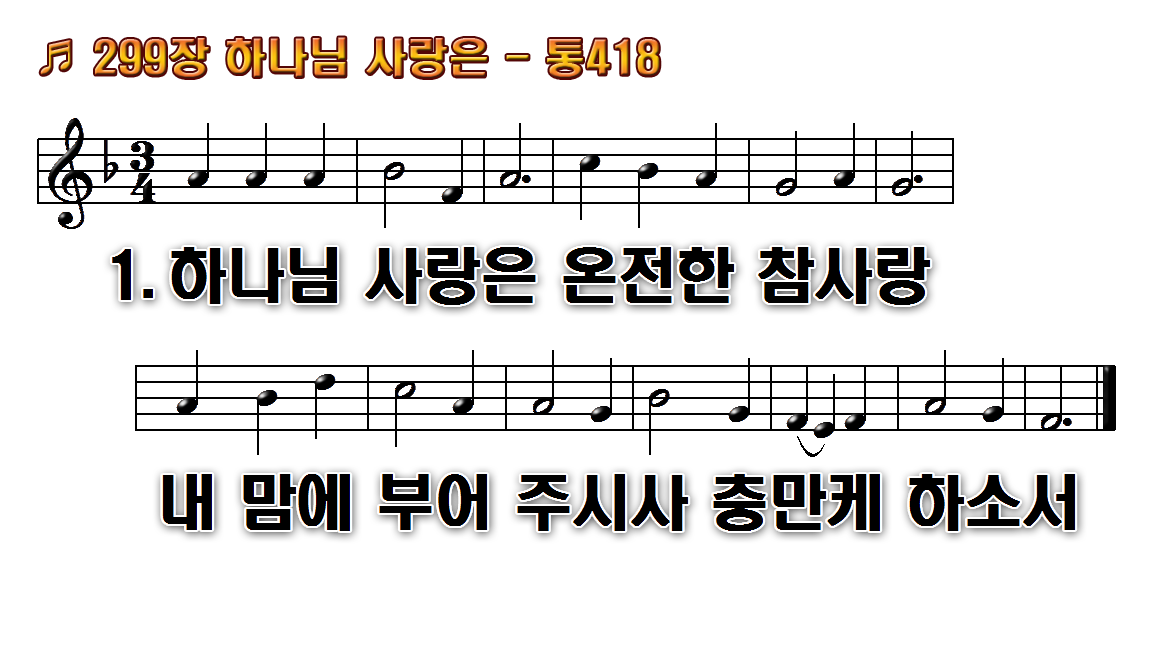 1.하나님 사랑은 온전한 참사랑
2.내 주님 참사랑 햇빛과 같으니
3.그 사랑 앞에는 풍파도 그치며
4.하나님 사랑은 온전한 참사랑
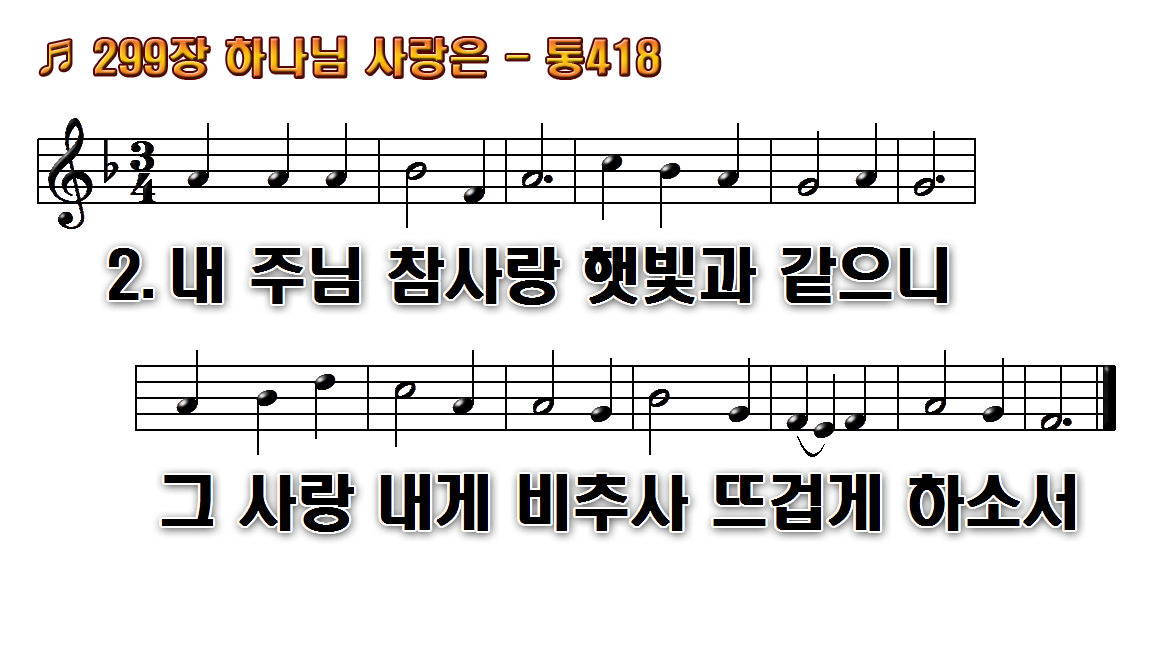 1.하나님 사랑은 온전한 참사랑
2.내 주님 참사랑 햇빛과 같으니
3.그 사랑 앞에는 풍파도 그치며
4.하나님 사랑은 온전한 참사랑
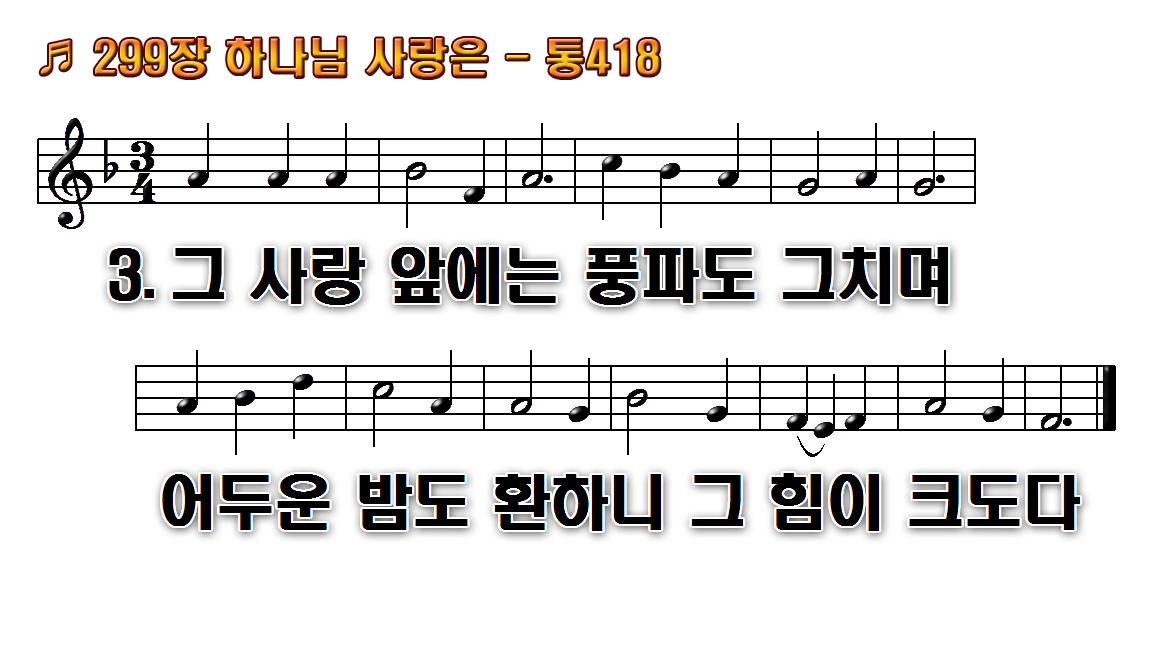 1.하나님 사랑은 온전한 참사랑
2.내 주님 참사랑 햇빛과 같으니
3.그 사랑 앞에는 풍파도 그치며
4.하나님 사랑은 온전한 참사랑
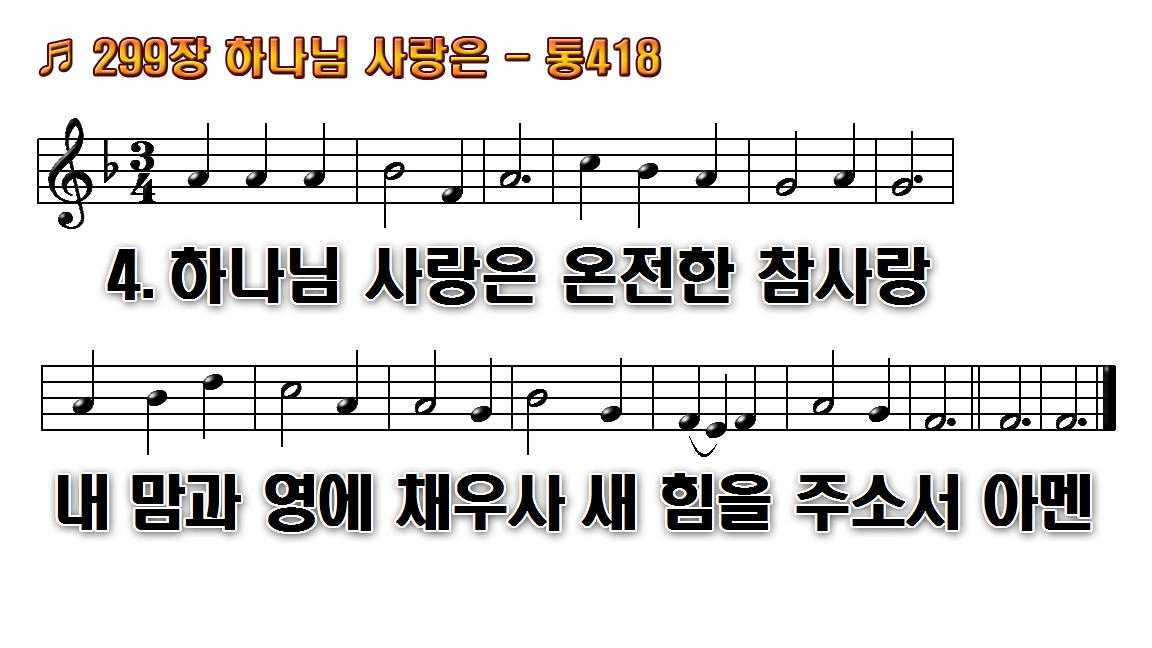 1.하나님 사랑은 온전한 참사랑
2.내 주님 참사랑 햇빛과 같으니
3.그 사랑 앞에는 풍파도 그치며
4.하나님 사랑은 온전한 참사랑
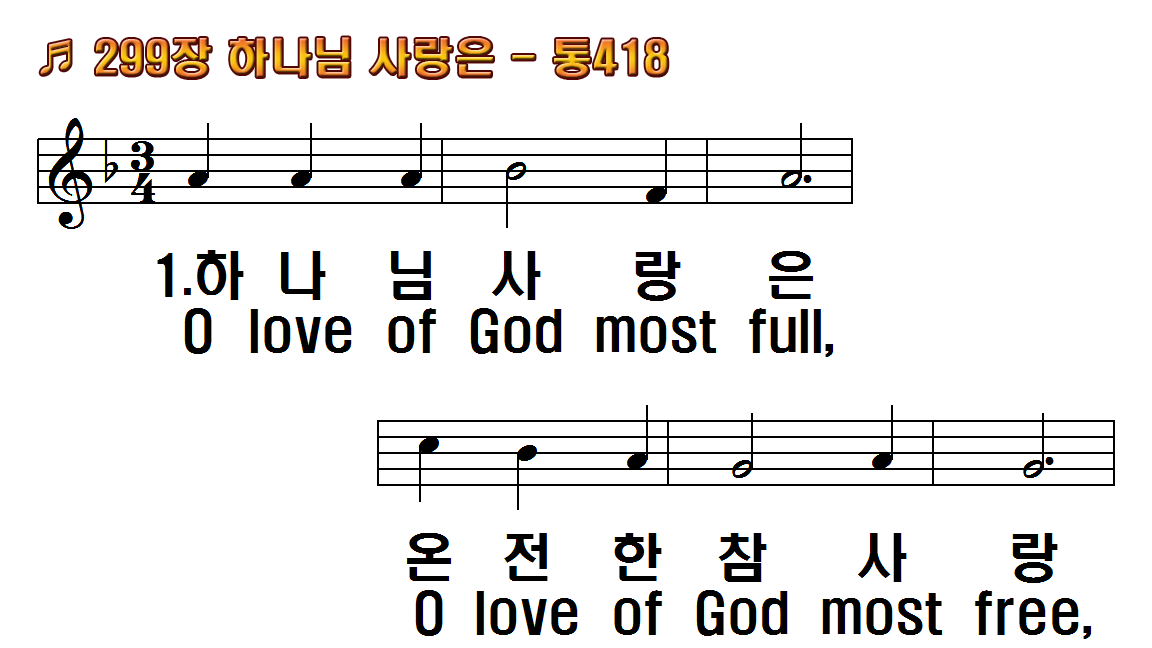 1.하나님 사랑은 온전한 참 사랑
2.내 주님 참 사랑 햇빛과 같으니
3.그 사랑 앞에는 풍파도 그치며
4.하나님 사랑은 온전한 참 사랑
1.O love of God most full,
2.Warm as the glowing sun,
3.The wildest sea is calm,
4.O love of God most full,
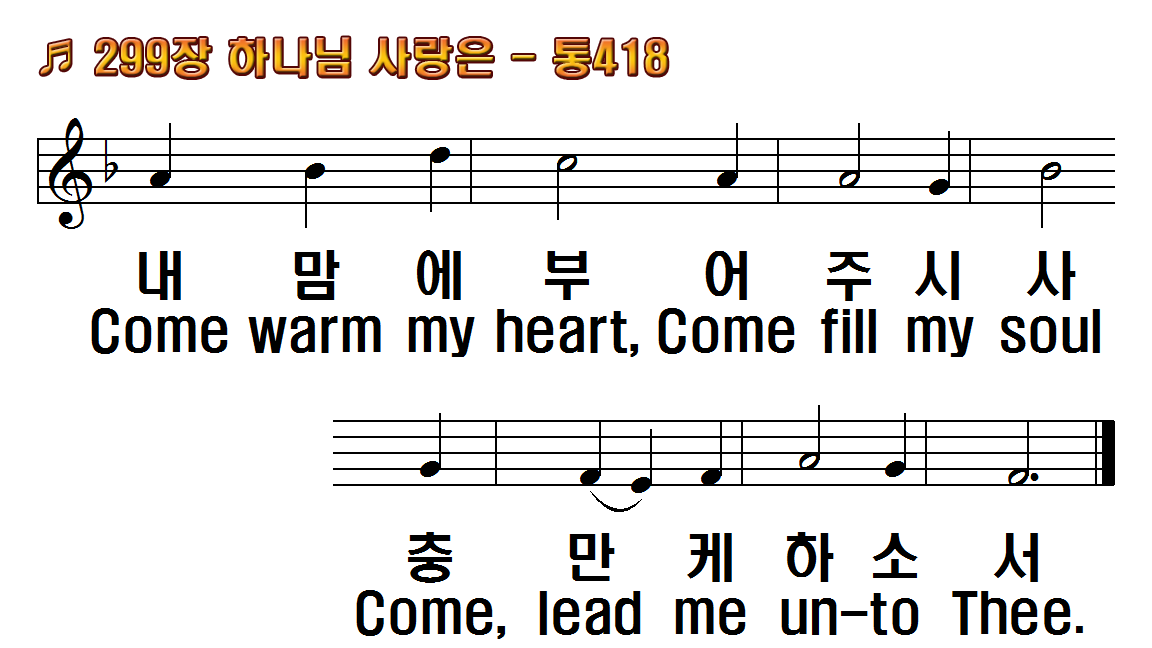 1.하나님 사랑은 온전한 참 사랑
2.내 주님 참 사랑 햇빛과 같으니
3.그 사랑 앞에는 풍파도 그치며
4.하나님 사랑은 온전한 참 사랑
1.O love of God most full,
2.Warm as the glowing sun,
3.The wildest sea is calm,
4.O love of God most full,
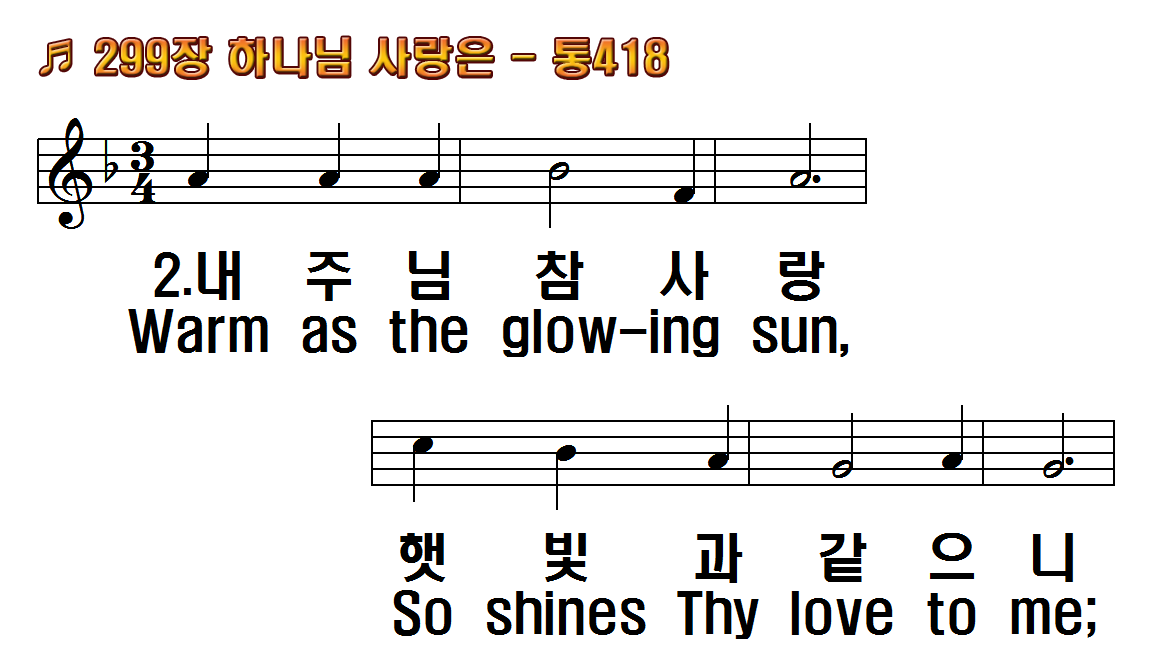 1.하나님 사랑은 온전한 참 사랑
2.내 주님 참 사랑 햇빛과 같으니
3.그 사랑 앞에는 풍파도 그치며
4.하나님 사랑은 온전한 참 사랑
1.O love of God most full,
2.Warm as the glowing sun,
3.The wildest sea is calm,
4.O love of God most full,
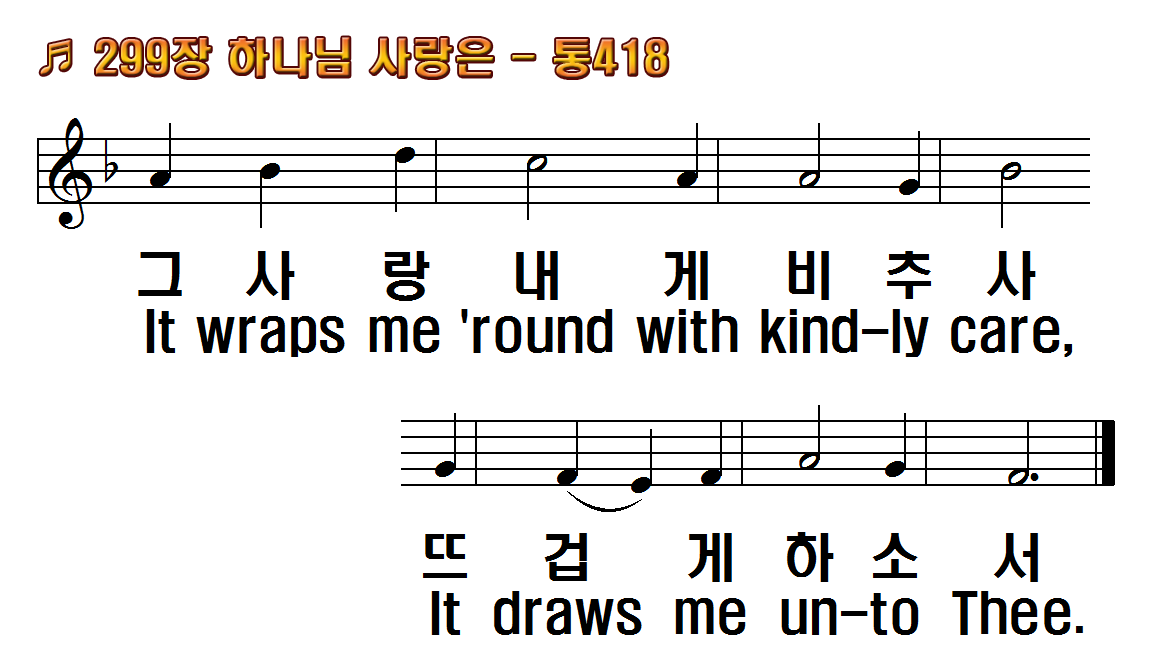 1.하나님 사랑은 온전한 참 사랑
2.내 주님 참 사랑 햇빛과 같으니
3.그 사랑 앞에는 풍파도 그치며
4.하나님 사랑은 온전한 참 사랑
1.O love of God most full,
2.Warm as the glowing sun,
3.The wildest sea is calm,
4.O love of God most full,
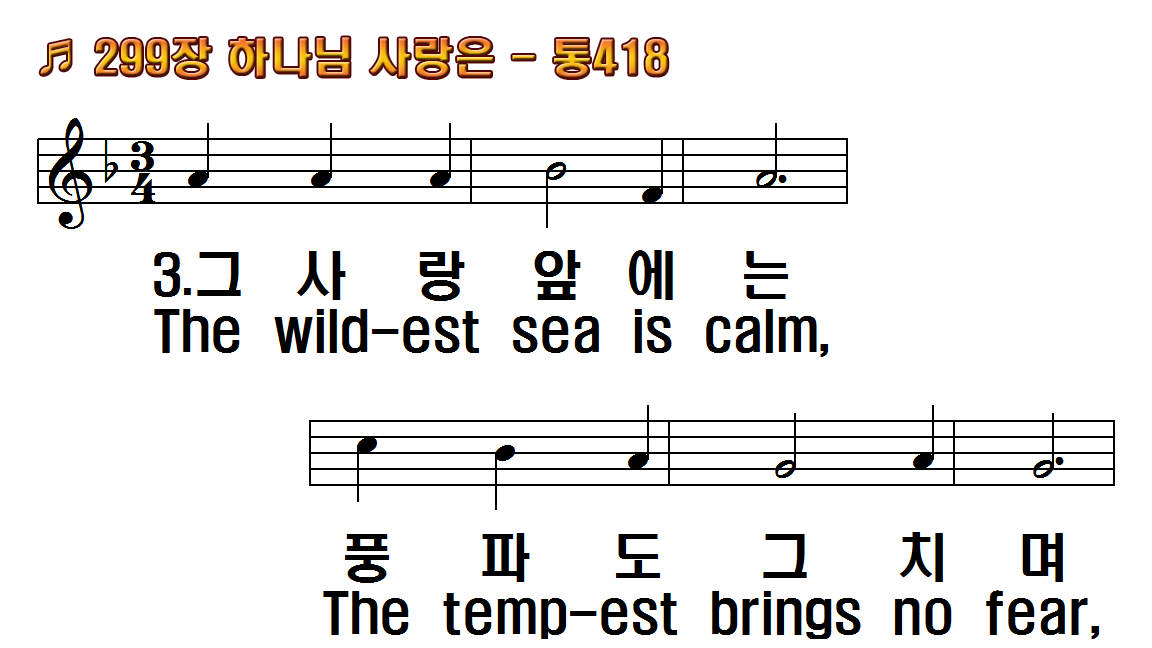 1.하나님 사랑은 온전한 참 사랑
2.내 주님 참 사랑 햇빛과 같으니
3.그 사랑 앞에는 풍파도 그치며
4.하나님 사랑은 온전한 참 사랑
1.O love of God most full,
2.Warm as the glowing sun,
3.The wildest sea is calm,
4.O love of God most full,
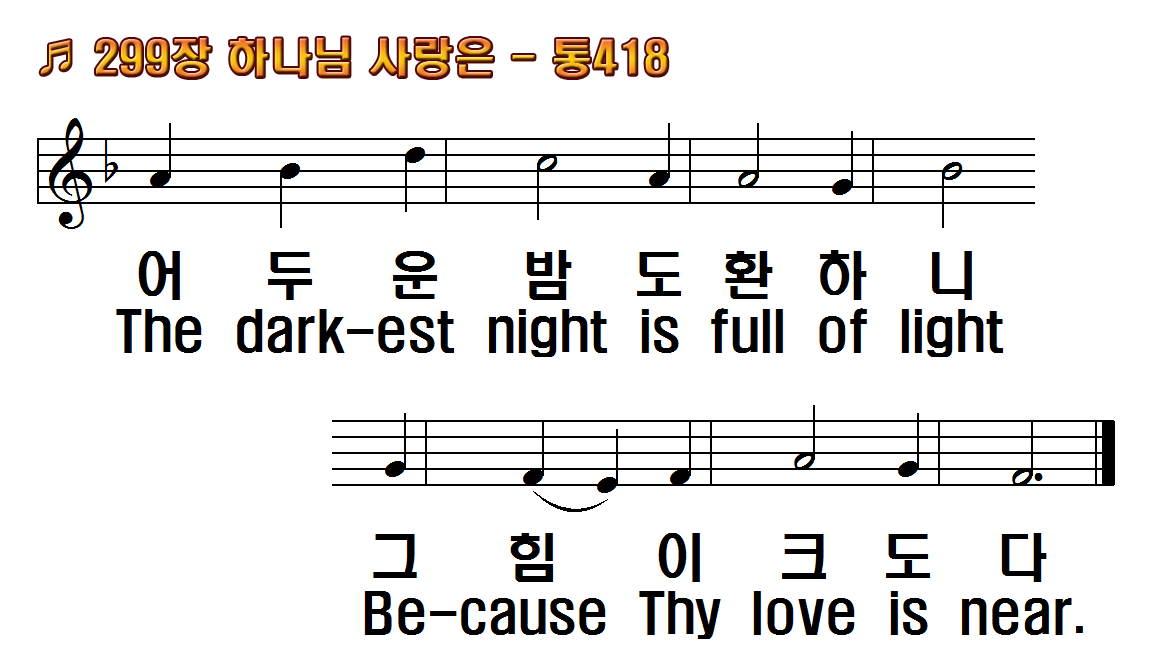 1.하나님 사랑은 온전한 참 사랑
2.내 주님 참 사랑 햇빛과 같으니
3.그 사랑 앞에는 풍파도 그치며
4.하나님 사랑은 온전한 참 사랑
1.O love of God most full,
2.Warm as the glowing sun,
3.The wildest sea is calm,
4.O love of God most full,
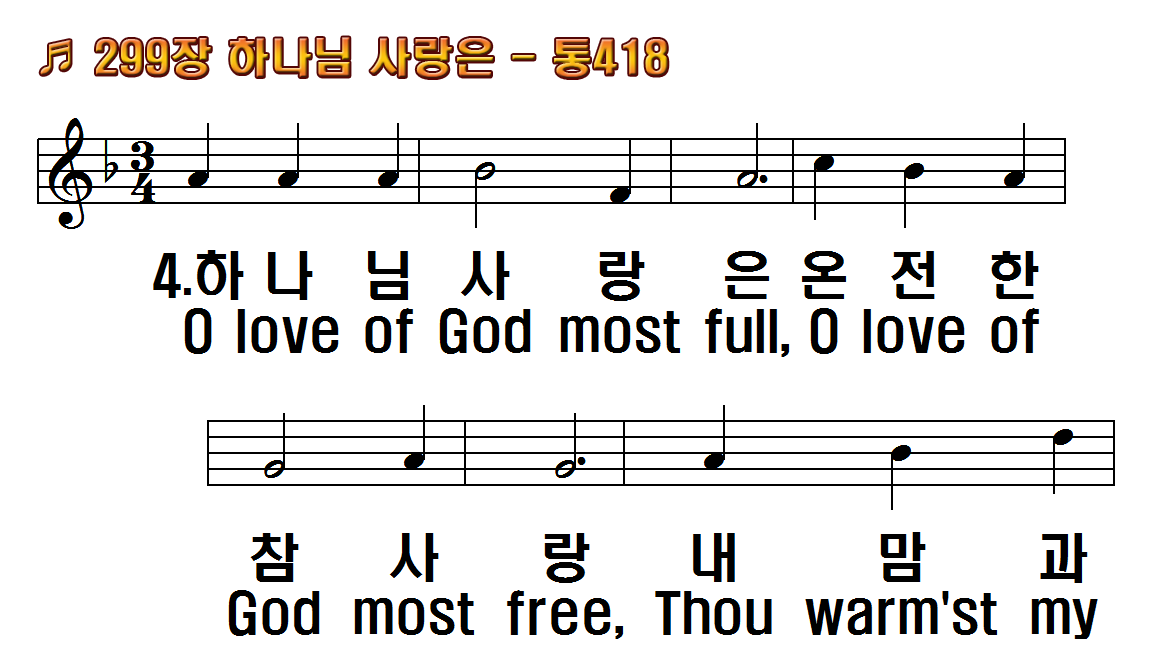 1.하나님 사랑은 온전한 참 사랑
2.내 주님 참 사랑 햇빛과 같으니
3.그 사랑 앞에는 풍파도 그치며
4.하나님 사랑은 온전한 참 사랑
1.O love of God most full,
2.Warm as the glowing sun,
3.The wildest sea is calm,
4.O love of God most full,
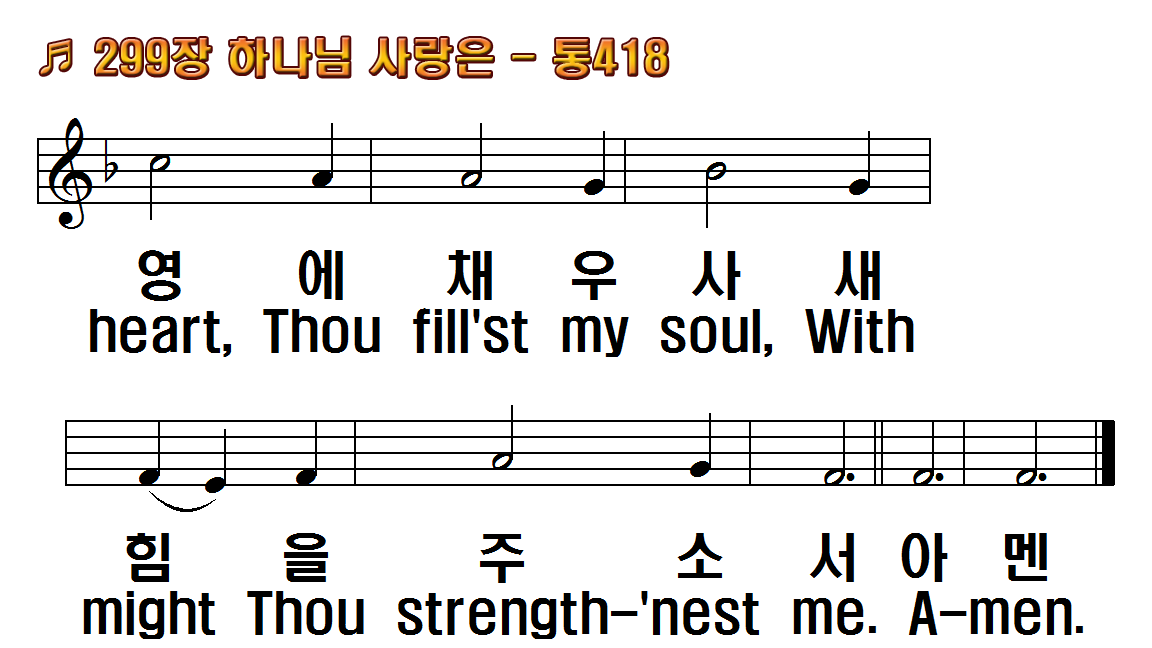 1.하나님 사랑은 온전한 참 사랑
2.내 주님 참 사랑 햇빛과 같으니
3.그 사랑 앞에는 풍파도 그치며
4.하나님 사랑은 온전한 참 사랑
1.O love of God most full,
2.Warm as the glowing sun,
3.The wildest sea is calm,
4.O love of God most full,